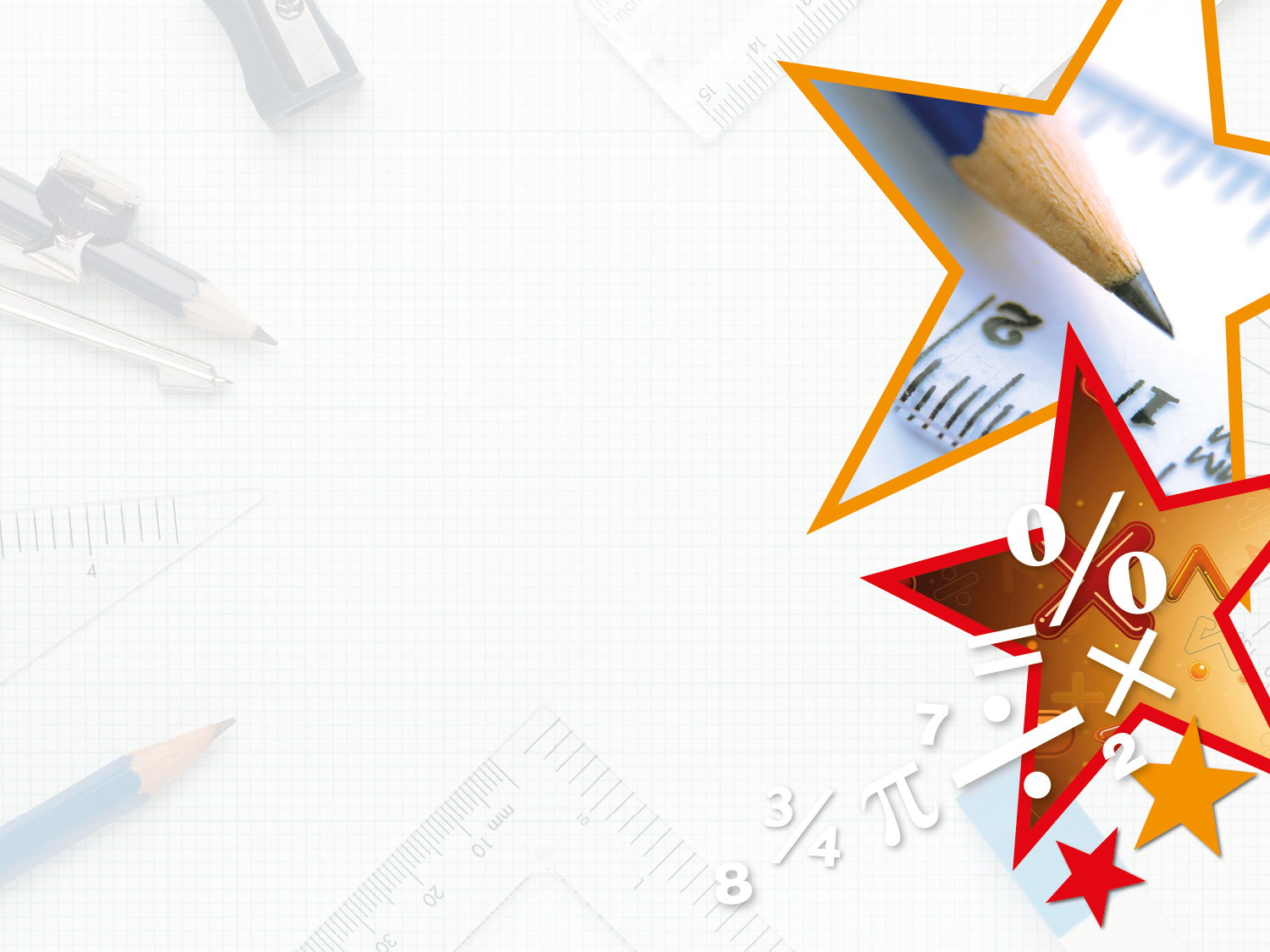 Year 5 – Summer Block 3 – Position and Direction


Step 1: Position in the 
First Quadrant
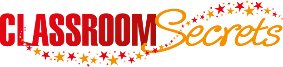 © Classroom Secrets Limited 2018
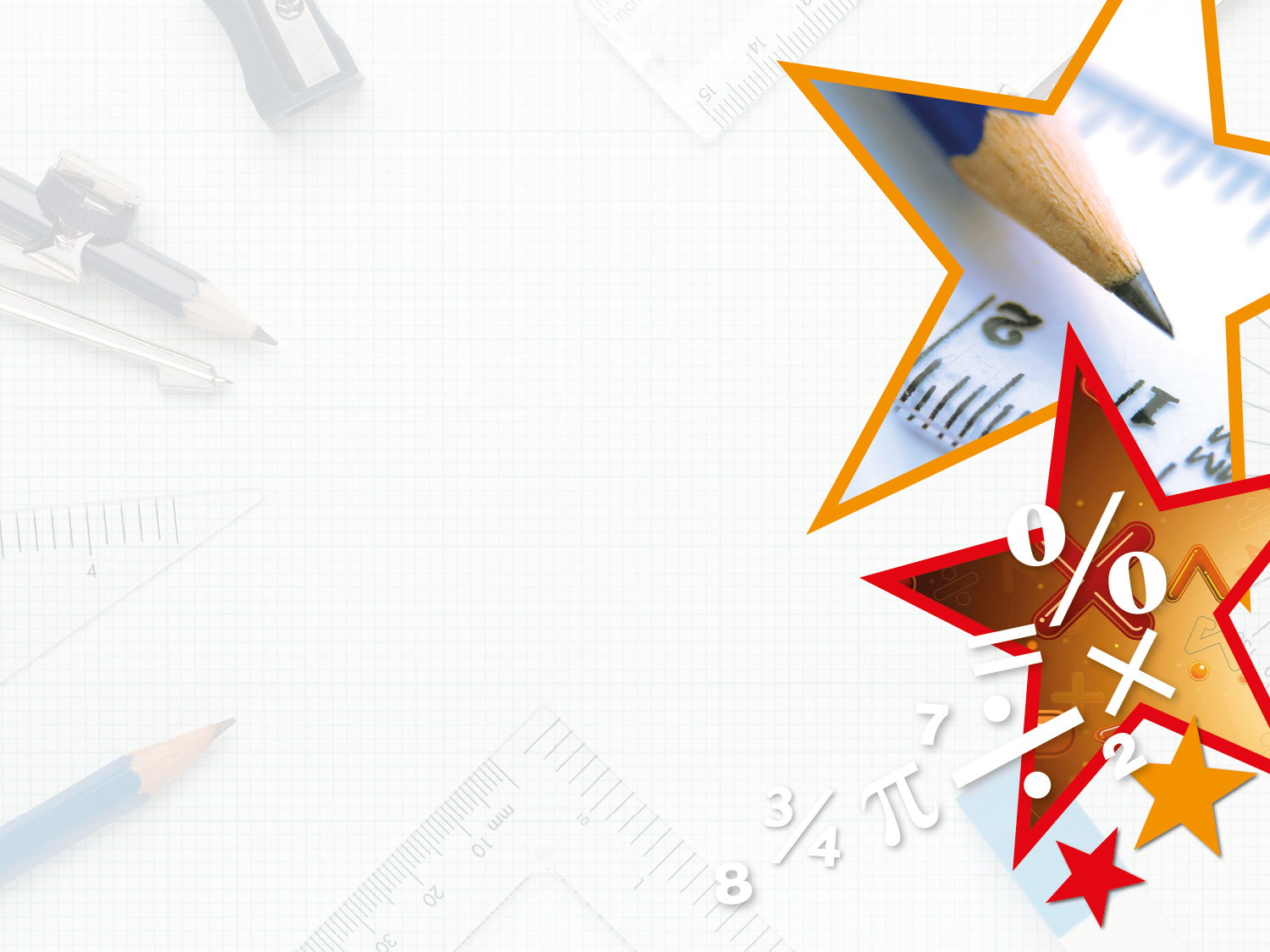 Introduction
Label the x axis.

Label the y axis.

What are the coordinates for A, B, C, D and E?

Does it matter which way round you write the numbers?
B
E
A
D
C
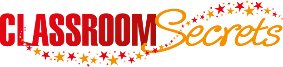 © Classroom Secrets Limited 2018
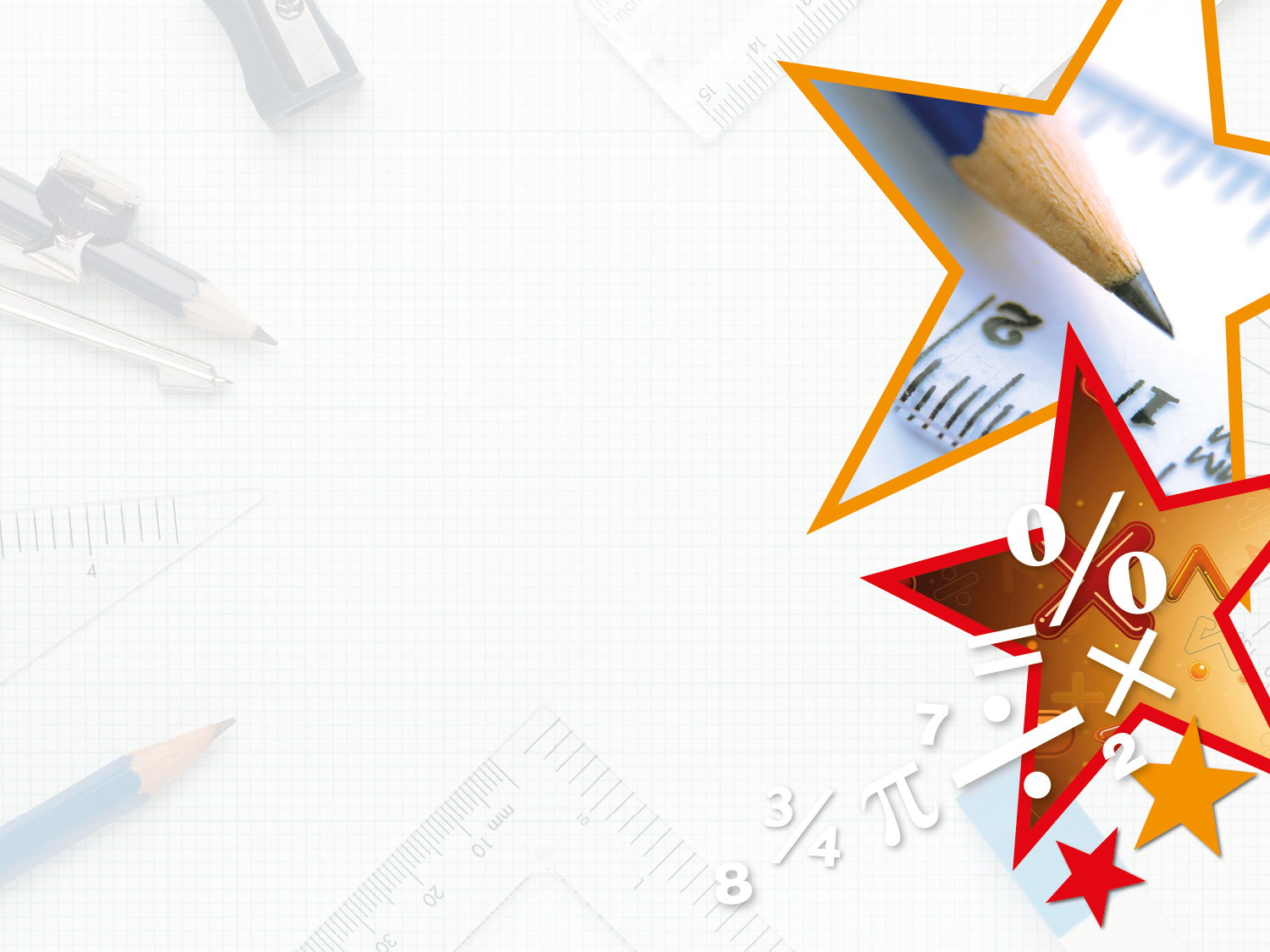 Introduction
Label the x axis.

Label the y axis.

What are the coordinates for A, B, C, D and E?

Does it matter which way round you write the numbers? Yes, as the x-axis must be recorded first.
(8, 9)
B
(6, 7)
E
y
(3, 5)
A
D
(2, 2)
(8, 1)
C
x
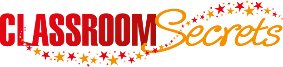 © Classroom Secrets Limited 2018
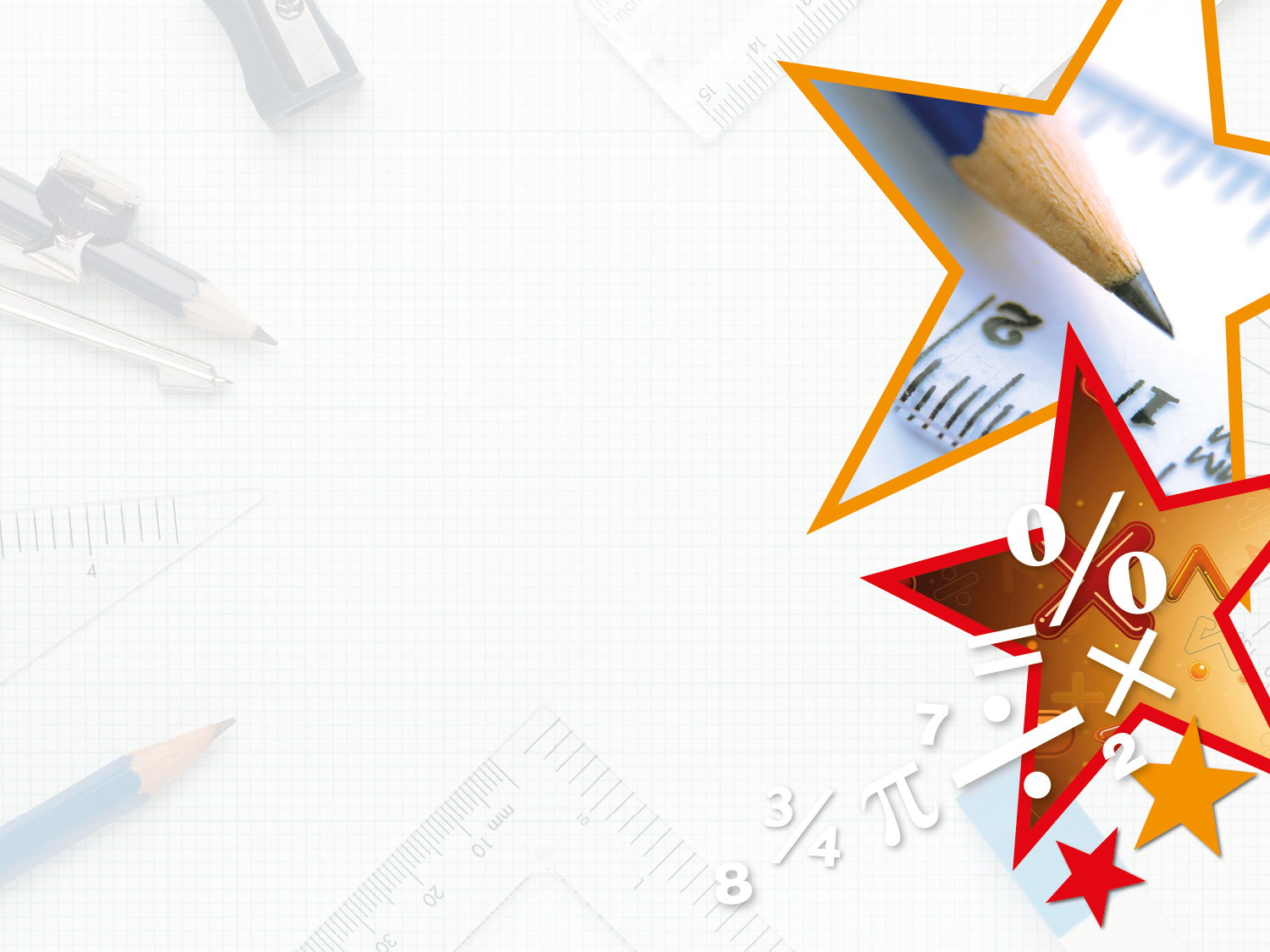 Varied Fluency 1
 
Write the coordinates of A, B, C, D and E.
y
C
B
A
E
D
x
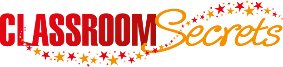 © Classroom Secrets Limited 2018
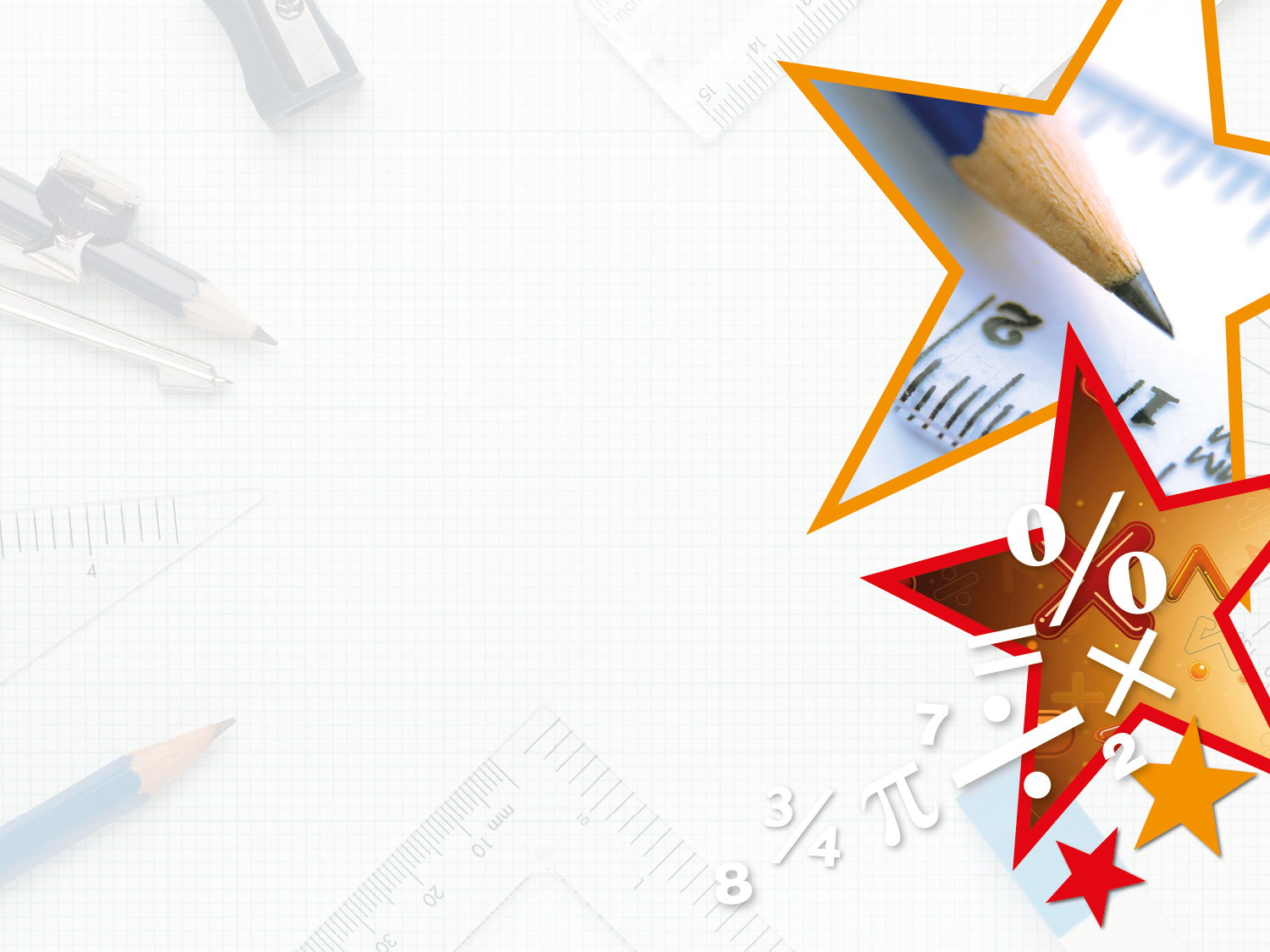 Varied Fluency 1
 
Write the coordinates of A, B, C, D and E.
y
C
B
A
E
D
x
A (4, 3)           B (8, 4)          C (0, 8)          D (10, 0)          E (2, 2)
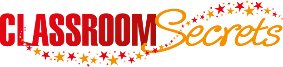 © Classroom Secrets Limited 2018
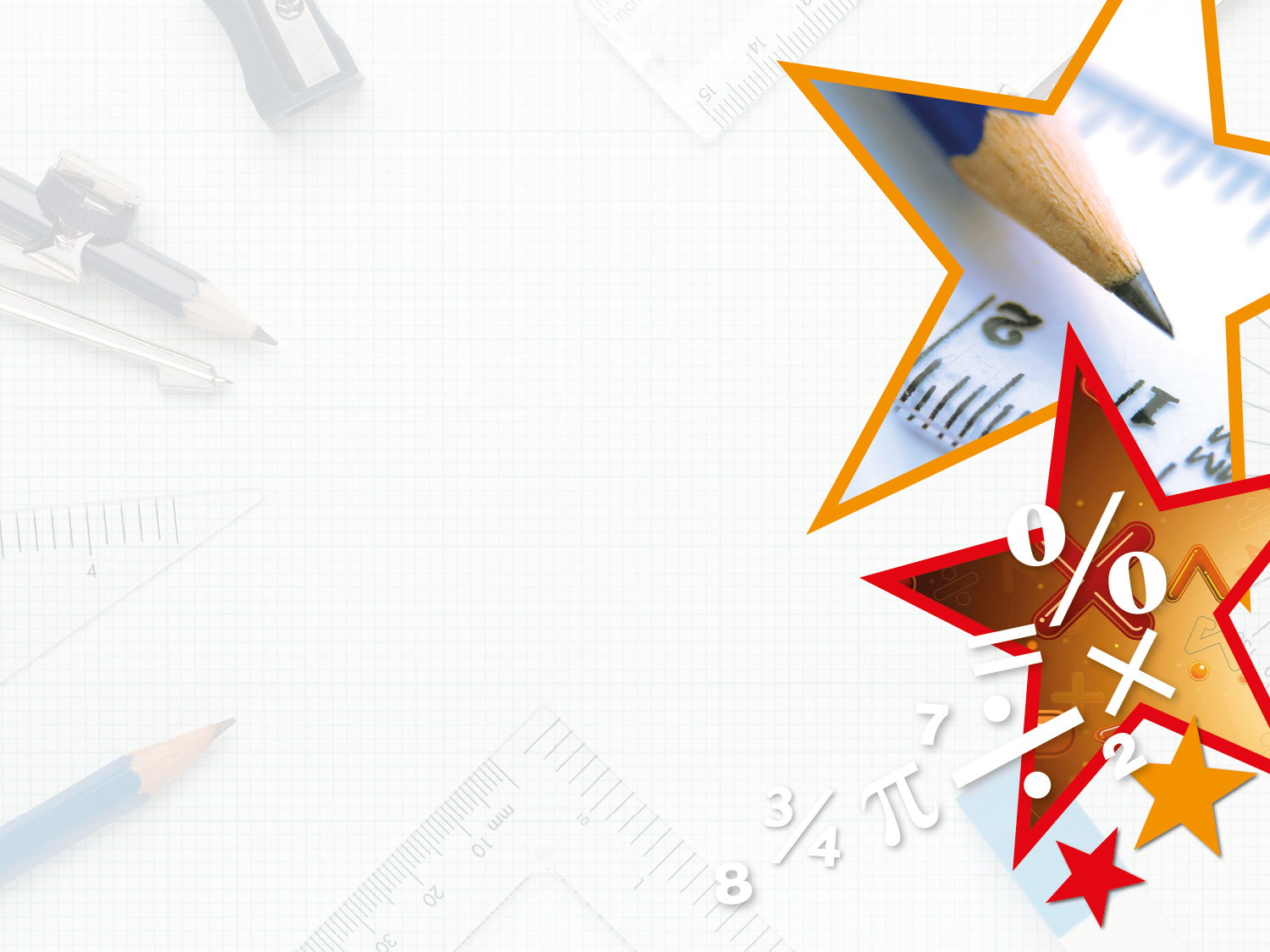 Varied Fluency 2

Each point moves two squares left. 
Write the new coordinates of each point.
y
E
D
C
B
A
x
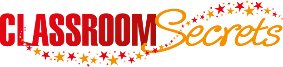 © Classroom Secrets Limited 2018
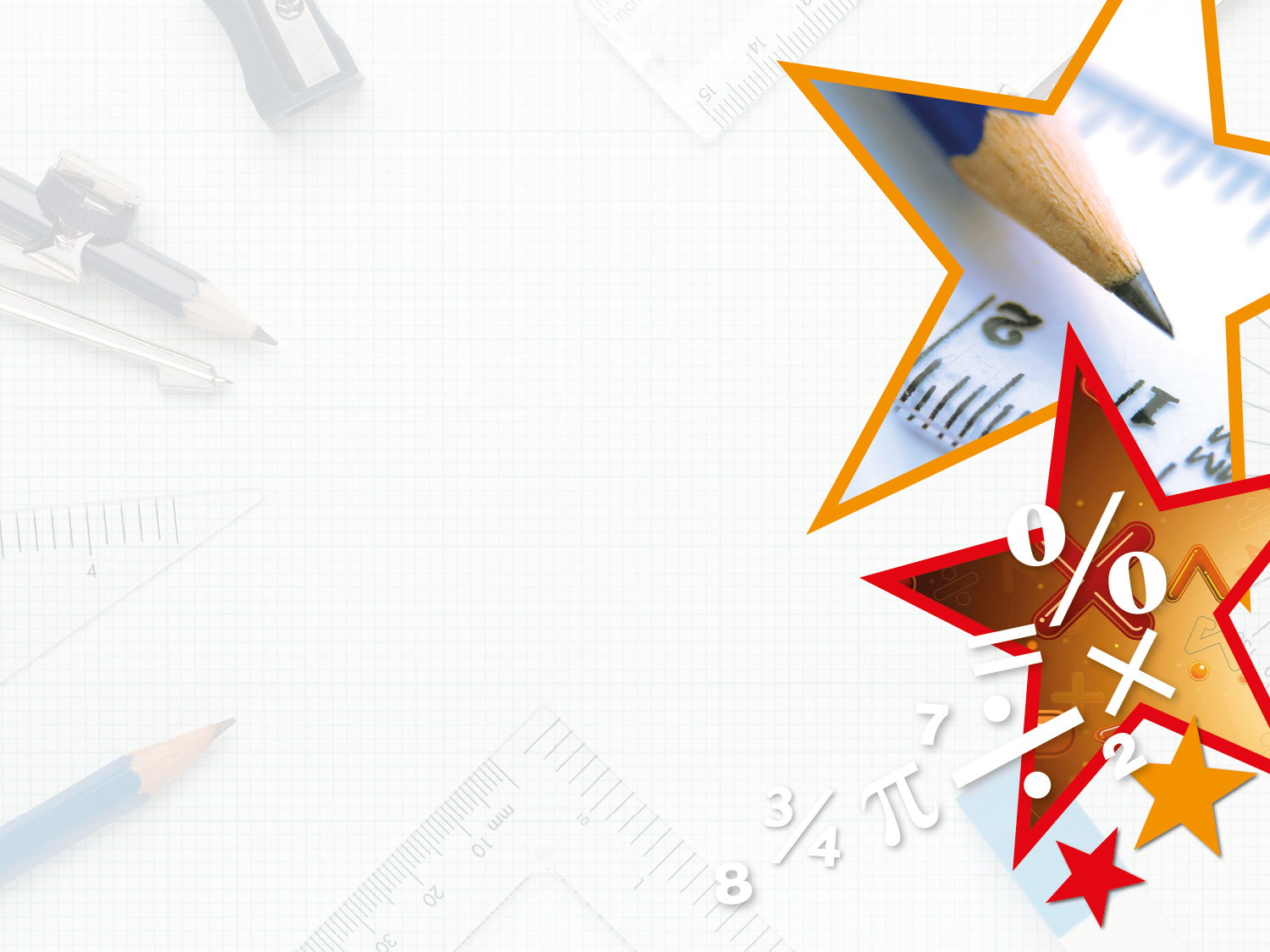 Varied Fluency 2

Each point moves two squares left. 
Write the new coordinates of each point.
y
E
E
D
D
C
C
B
B
A
A
x
A (6, 0)           B (1, 1)          C (8, 5)          D (0, 6)          E (4, 8)
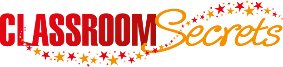 © Classroom Secrets Limited 2018
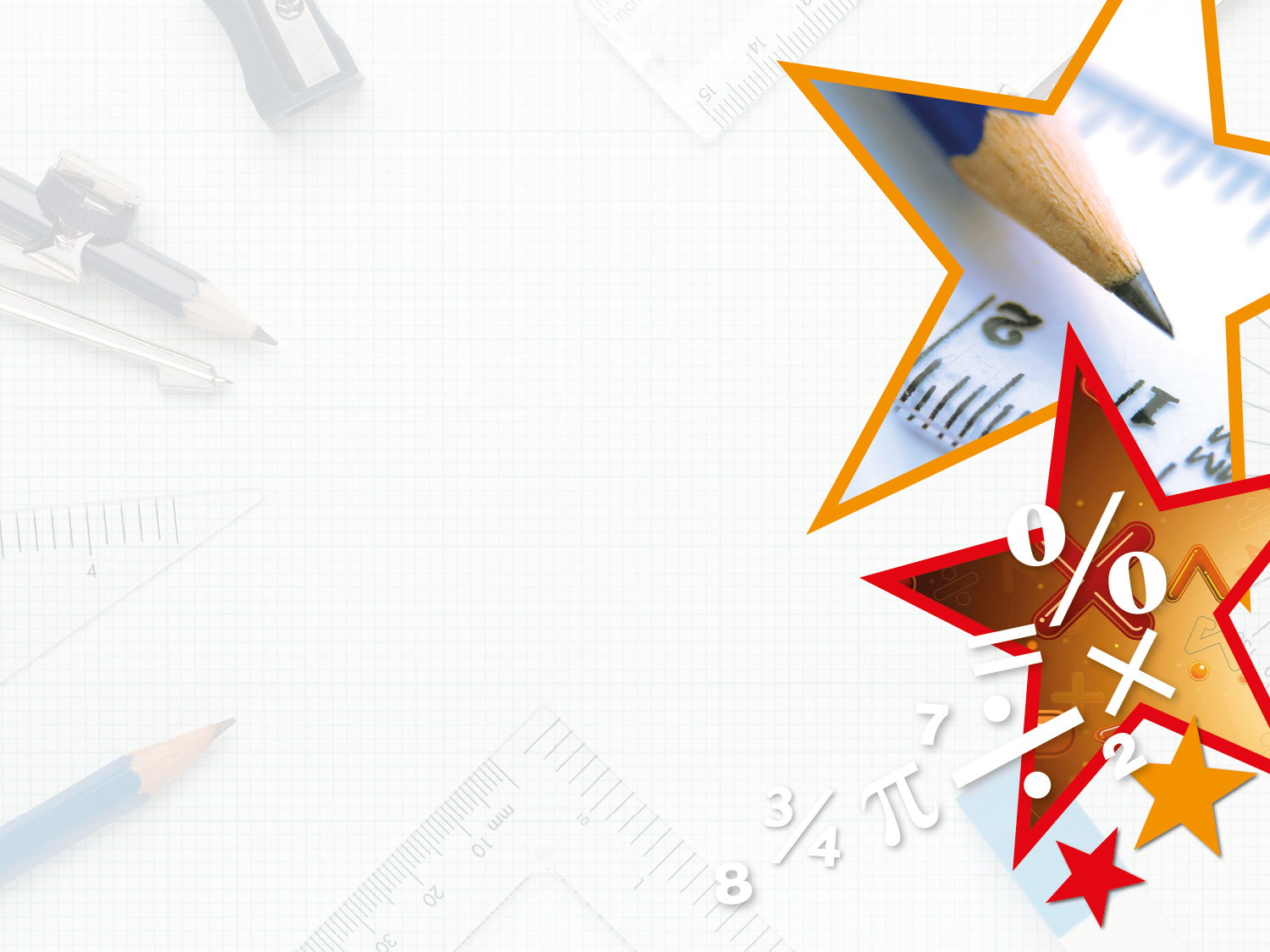 Varied Fluency 3

Look at the shape drawn on the grid below. 
Write the coordinates of the vertices of the shape.
y
x
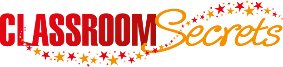 © Classroom Secrets Limited 2018
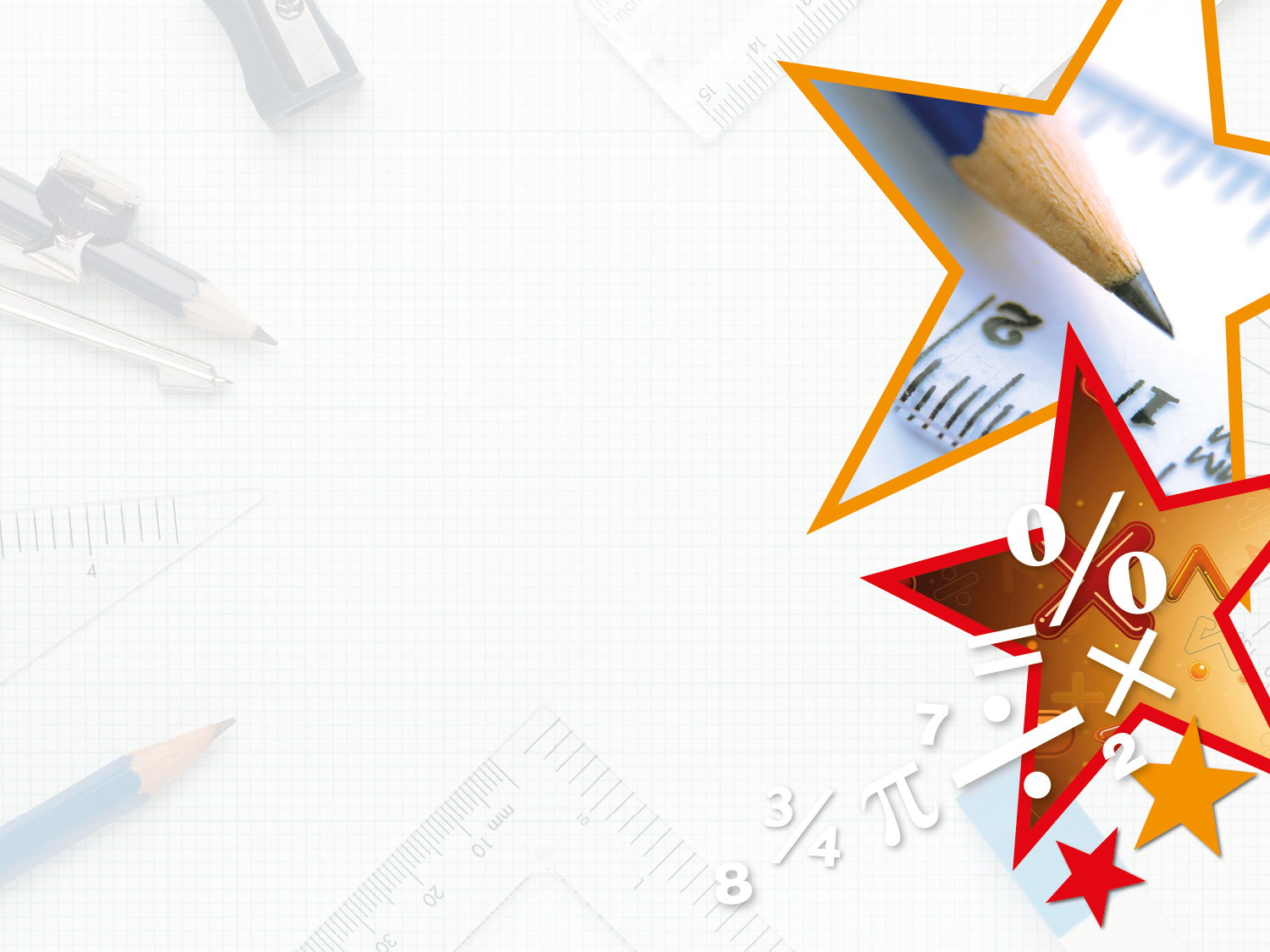 Varied Fluency 3

Look at the shape drawn on the grid below. 
Write the coordinates of the vertices of the shape.
y
(3, 8)
(7, 8)
(3, 4)
(7, 4)
x
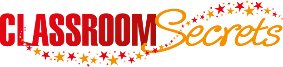 © Classroom Secrets Limited 2018
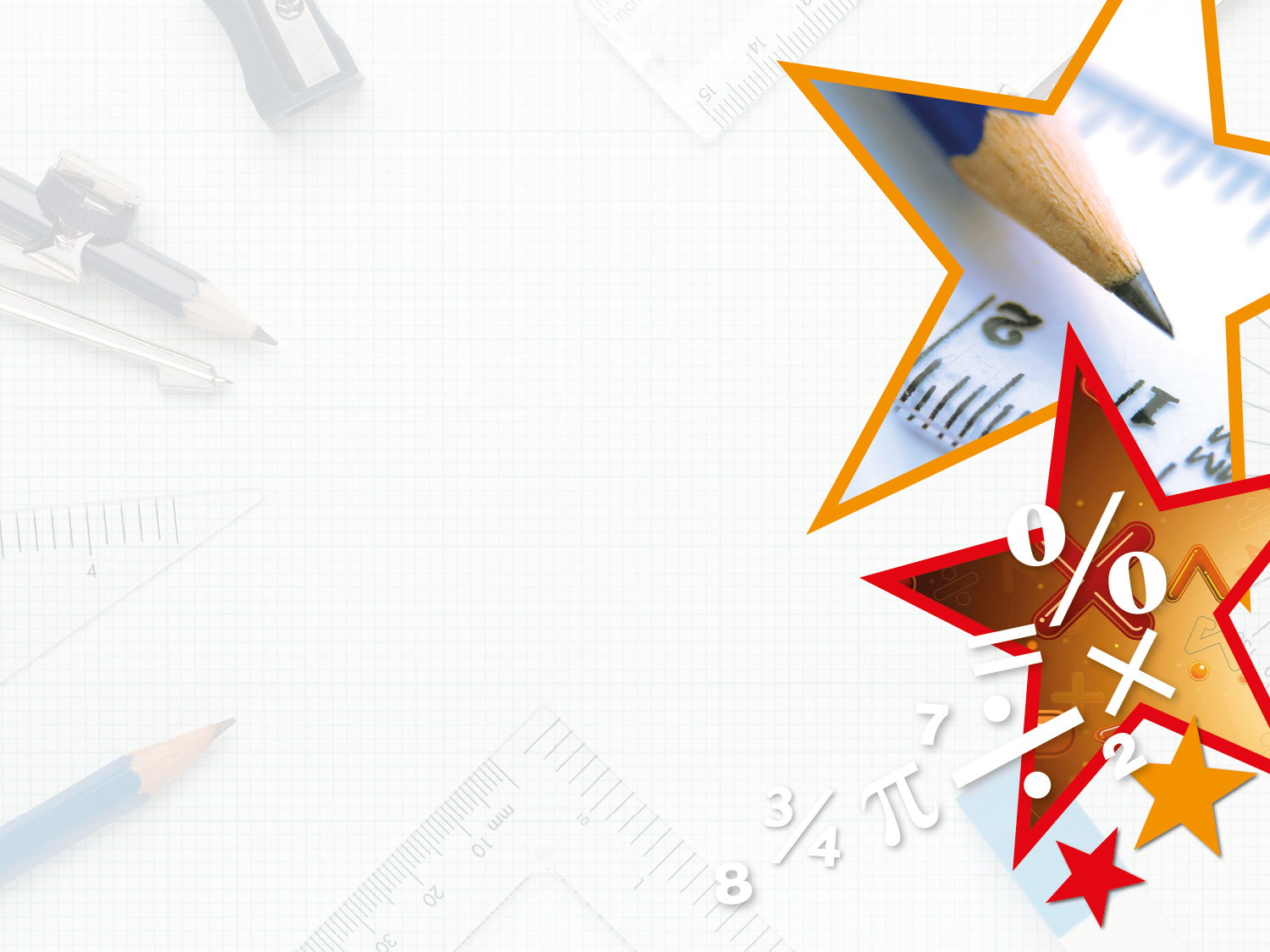 Problem Solving 1
 
The coordinates below will create a letter. 
Draw and join them on the grid to find out the letter.
y
(3, 7) (5, 7) / (3, 3) (5, 3) / (4, 7) (4, 3)
x
Note: The / means it is the same letter but lift your pencil to start a new line.
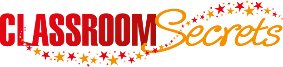 © Classroom Secrets Limited 2018
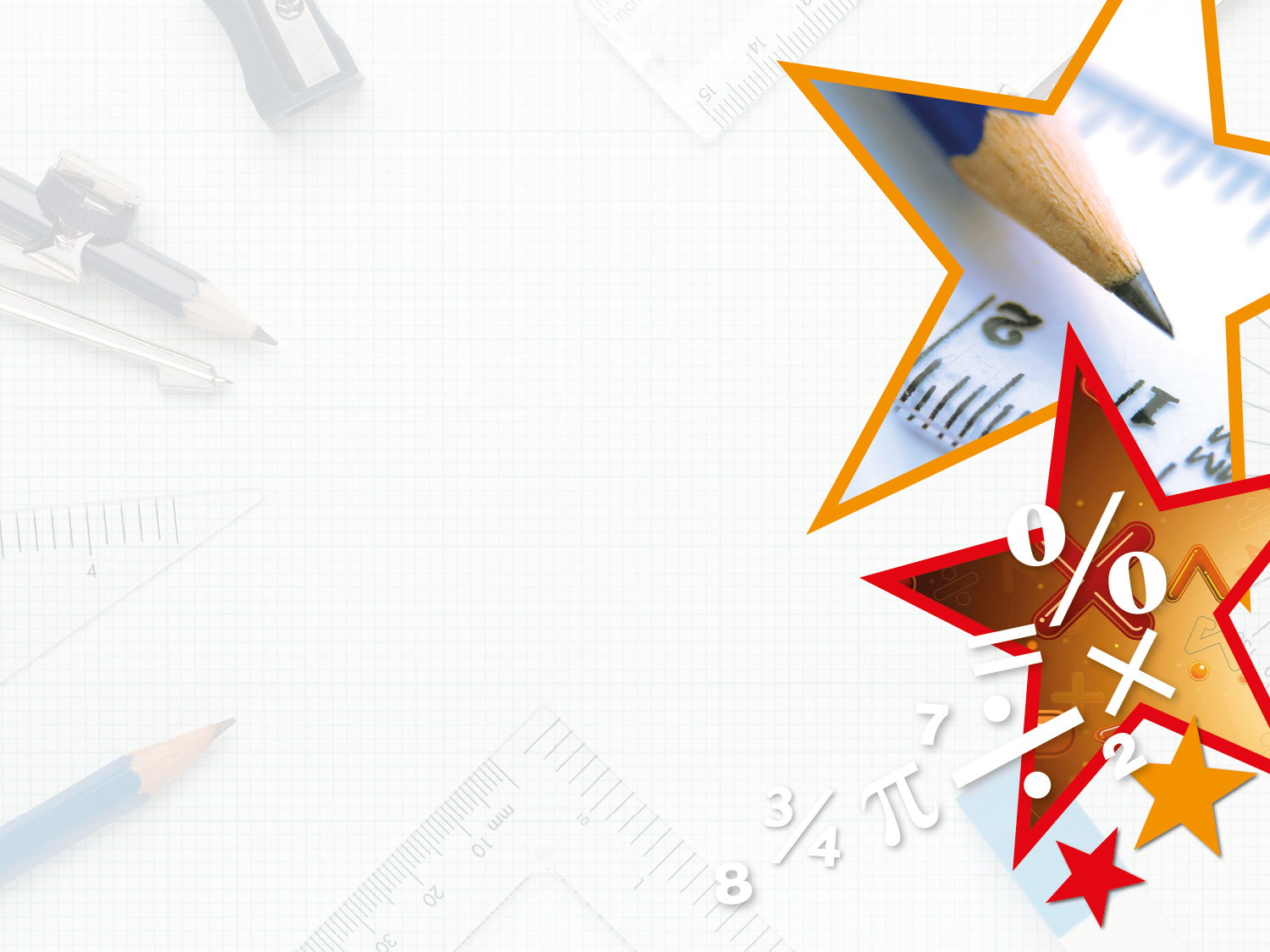 Problem Solving 1
 
The coordinates below will create a letter. 
Draw and join them on the grid to find out the letter.
y
(3, 7) (5, 7) / (3, 3) (5, 3) / (4, 7) (4, 3)
x
Note: The / means it is the same letter but lift your pencil to start a new line.
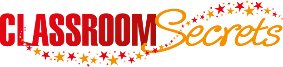 © Classroom Secrets Limited 2018
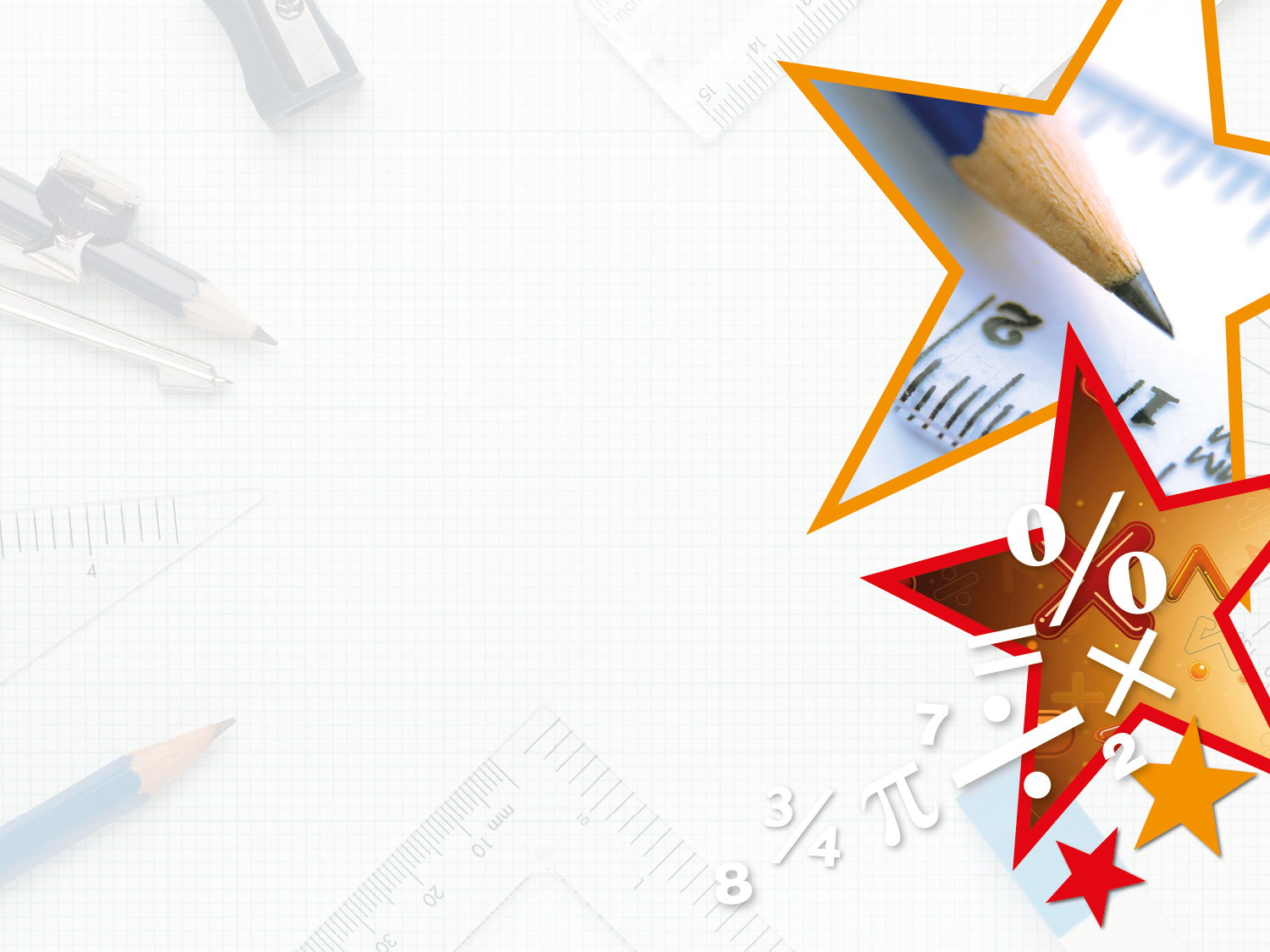 Problem Solving 2

Two coordinates out of four have already been plotted. Write their coordinates and the missing ones that are needed on the grid to create a square.
y
x
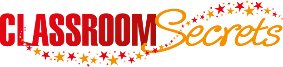 © Classroom Secrets Limited 2018
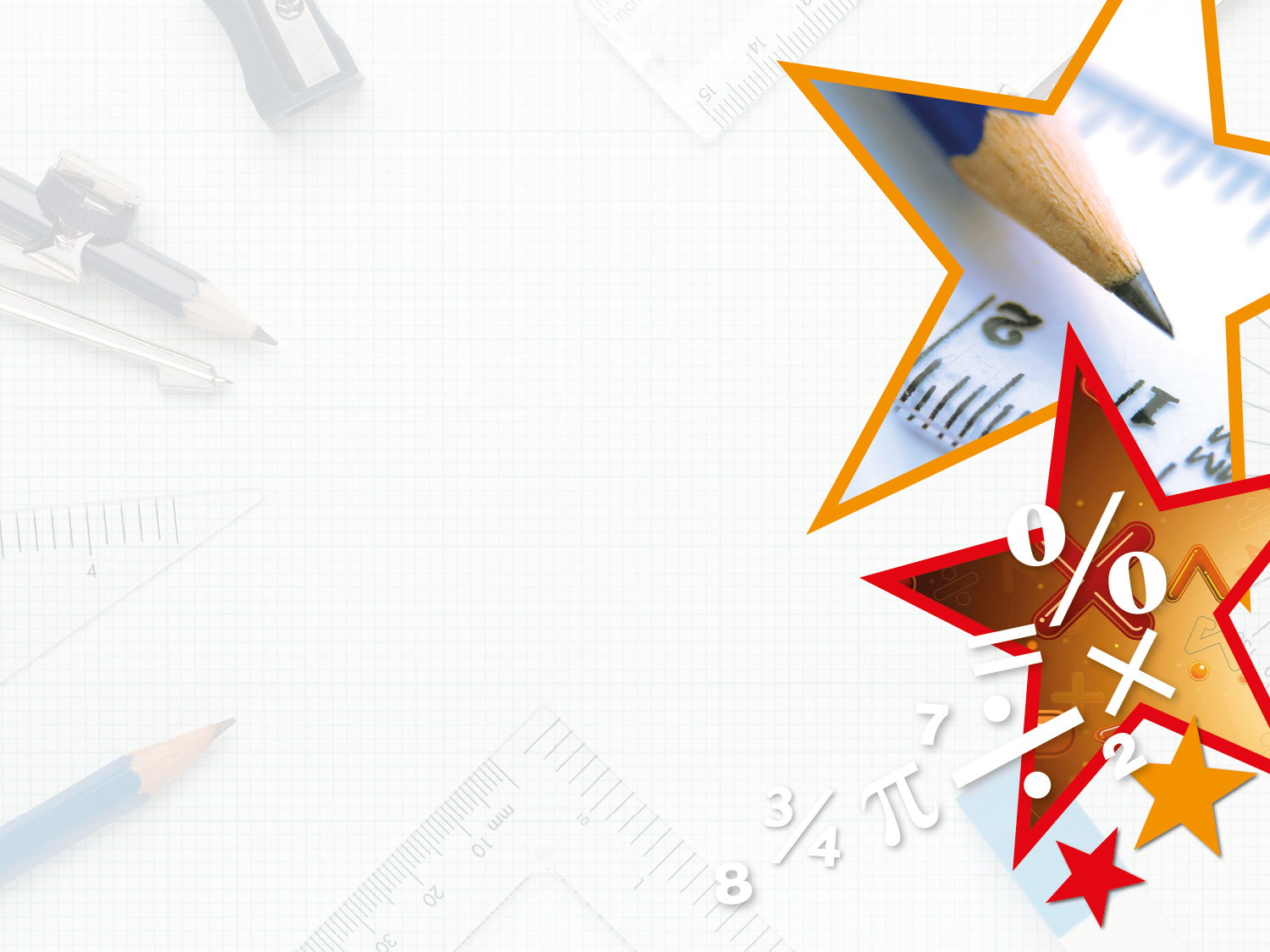 Problem Solving 2

Two coordinates out of four have already been plotted. Write their coordinates and the missing ones that are needed on the grid to create a square.
y
(4, 7)
(8, 7)
(4, 3)
(8, 3)
x
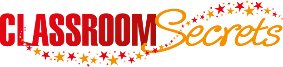 © Classroom Secrets Limited 2018
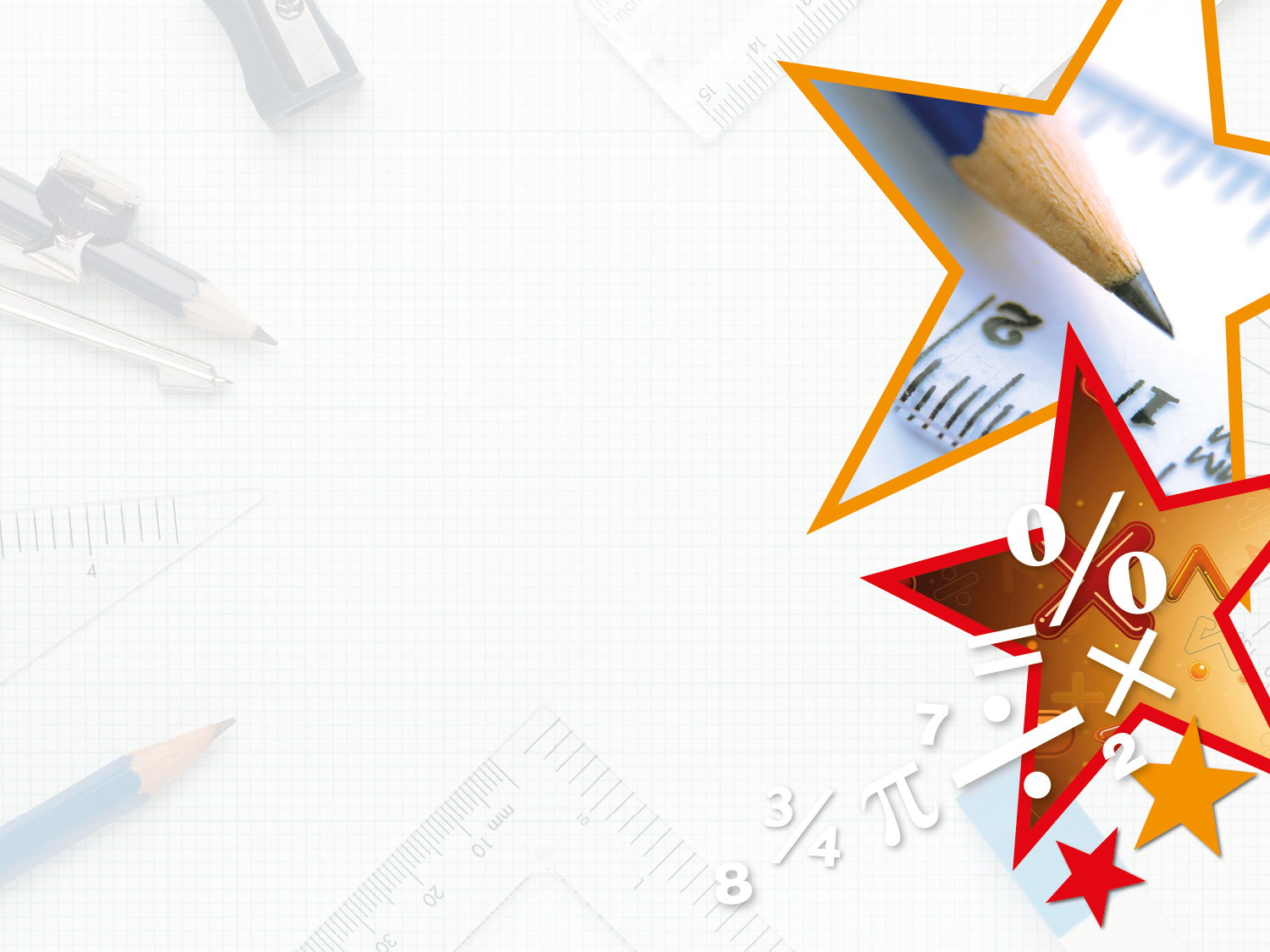 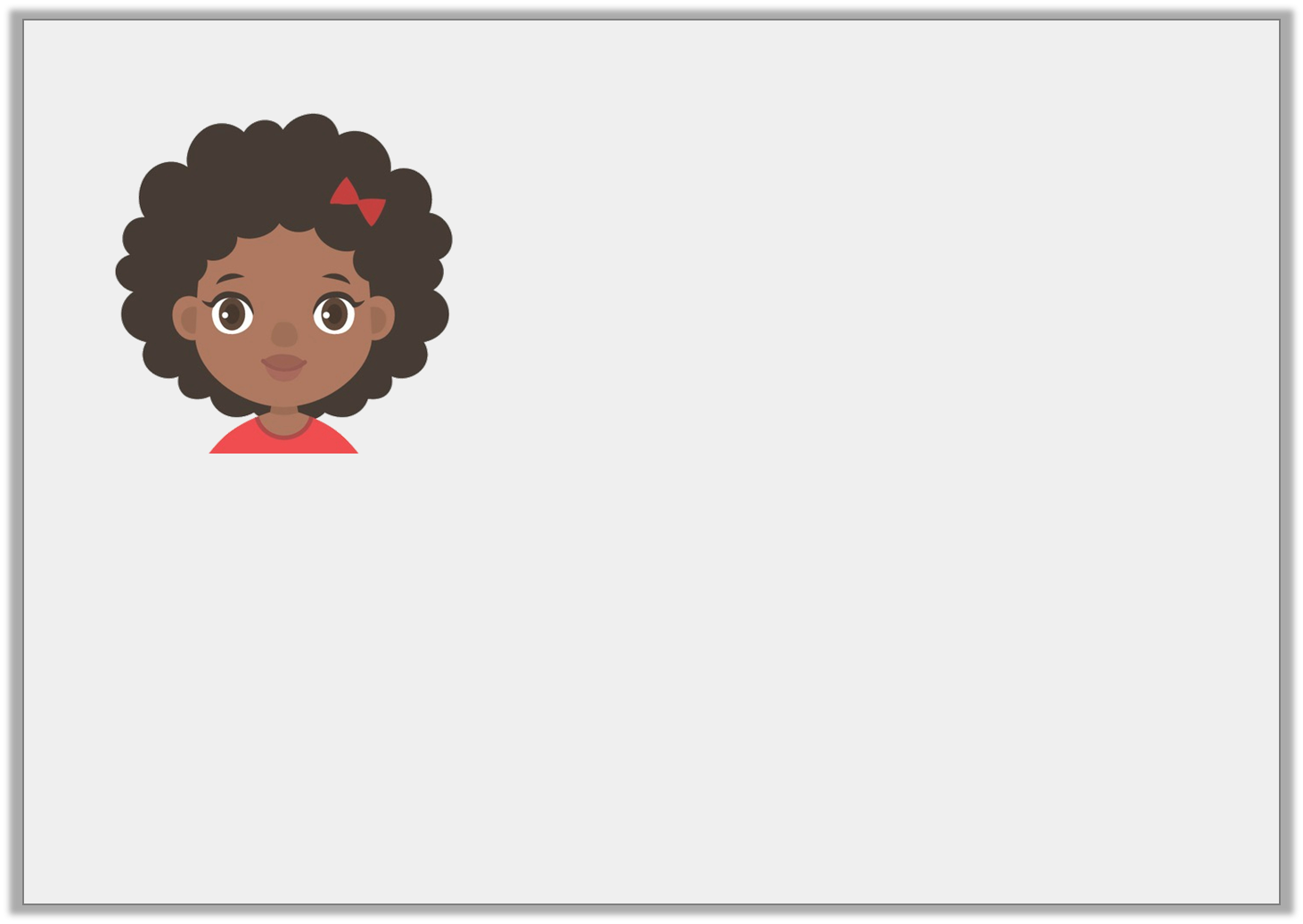 Reasoning 1








True or false? 
Explain your answer.
You need to plot the y axis first.
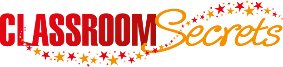 © Classroom Secrets Limited 2018
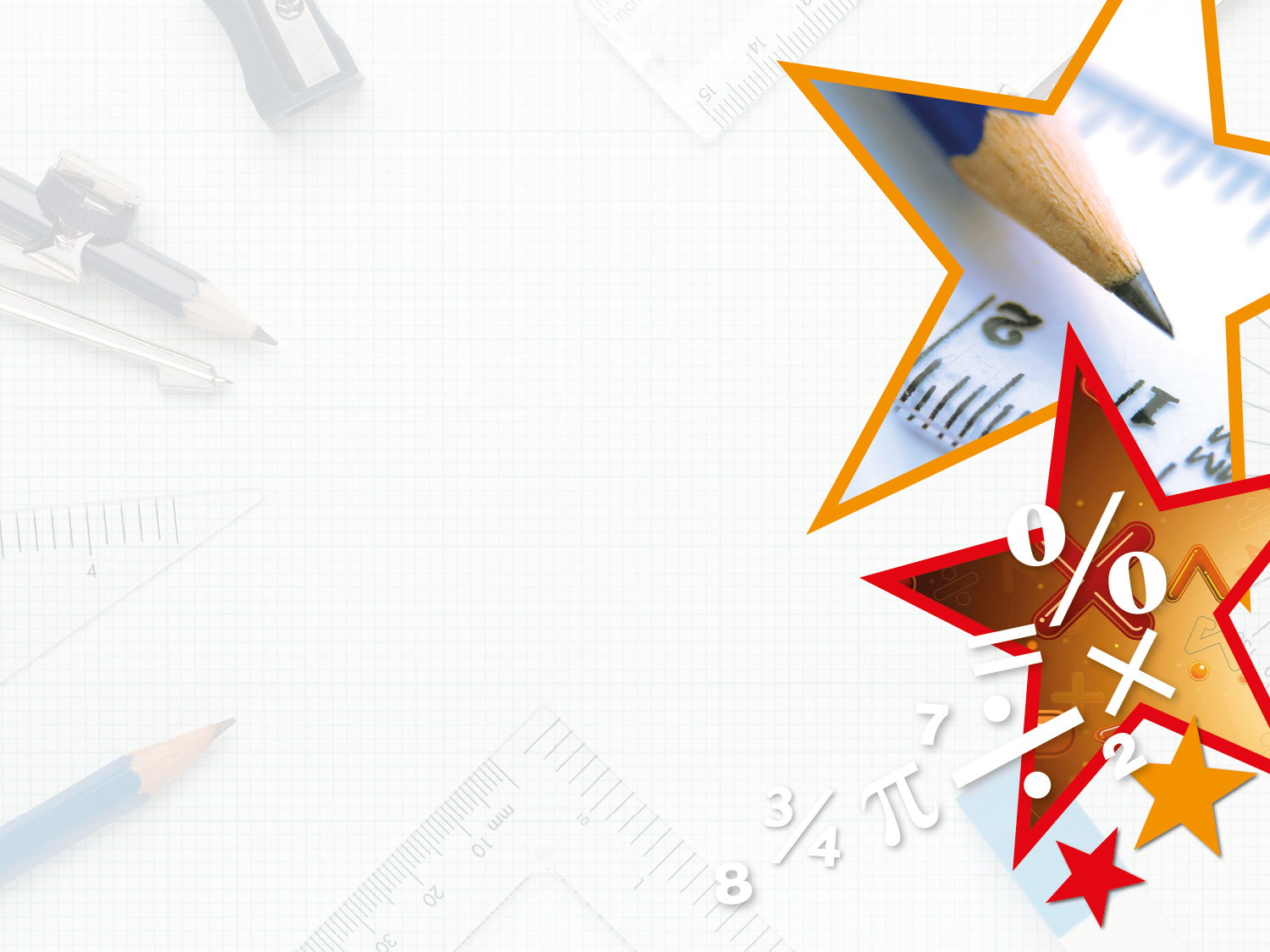 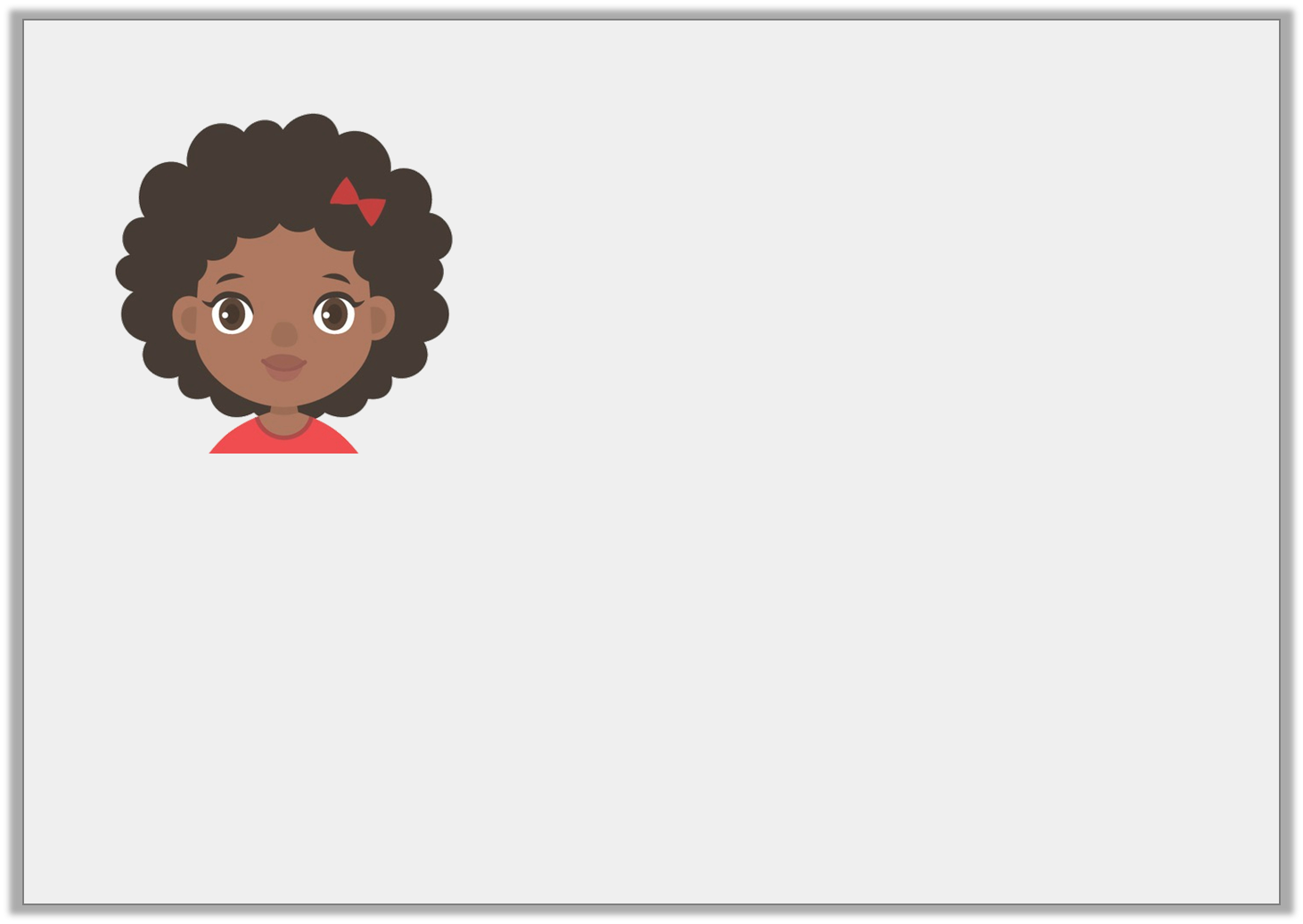 Reasoning 1








True or false? 
Explain your answer.


False because…
You need to plot the y axis first.
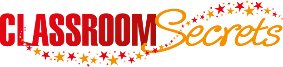 © Classroom Secrets Limited 2018
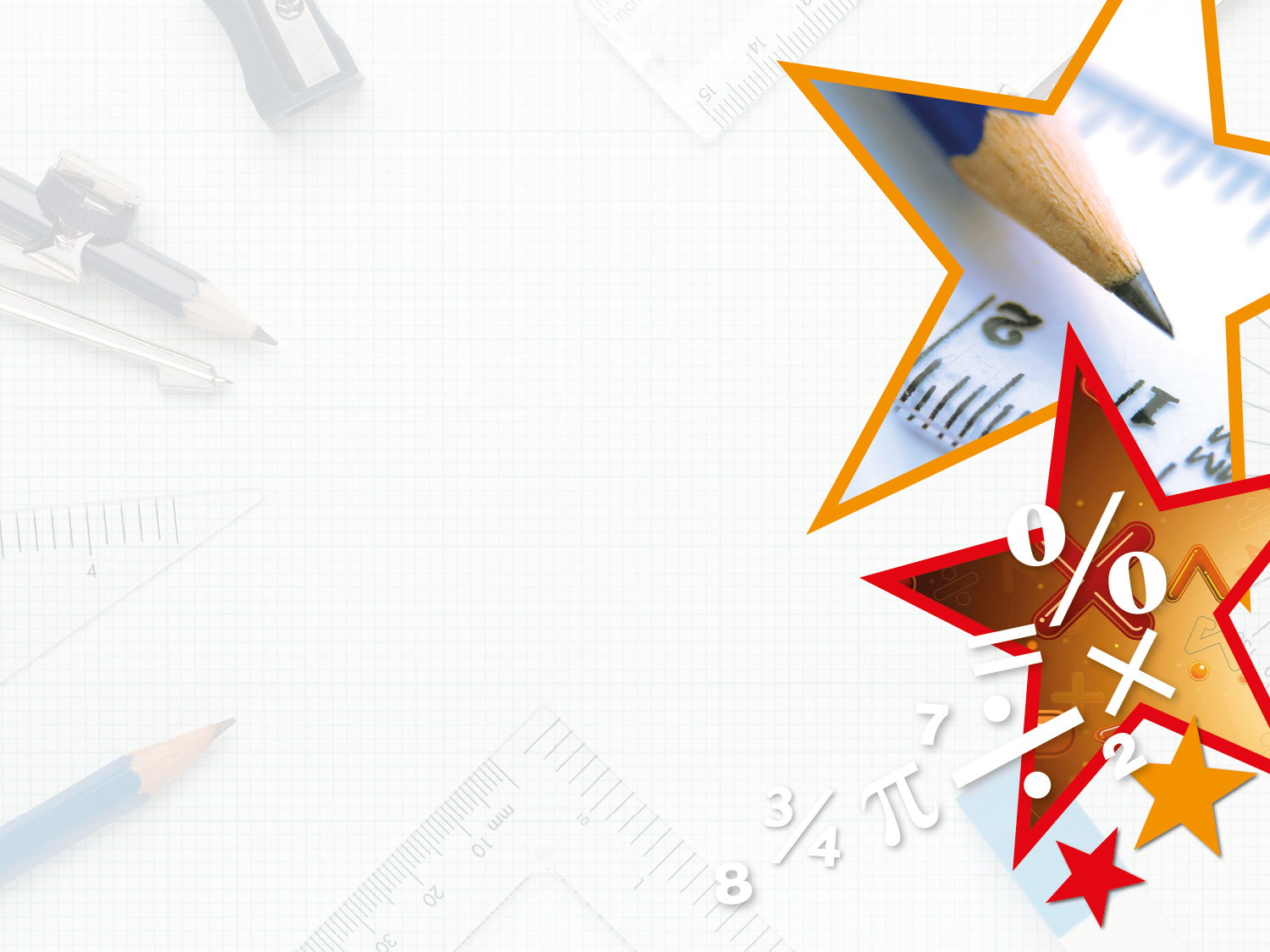 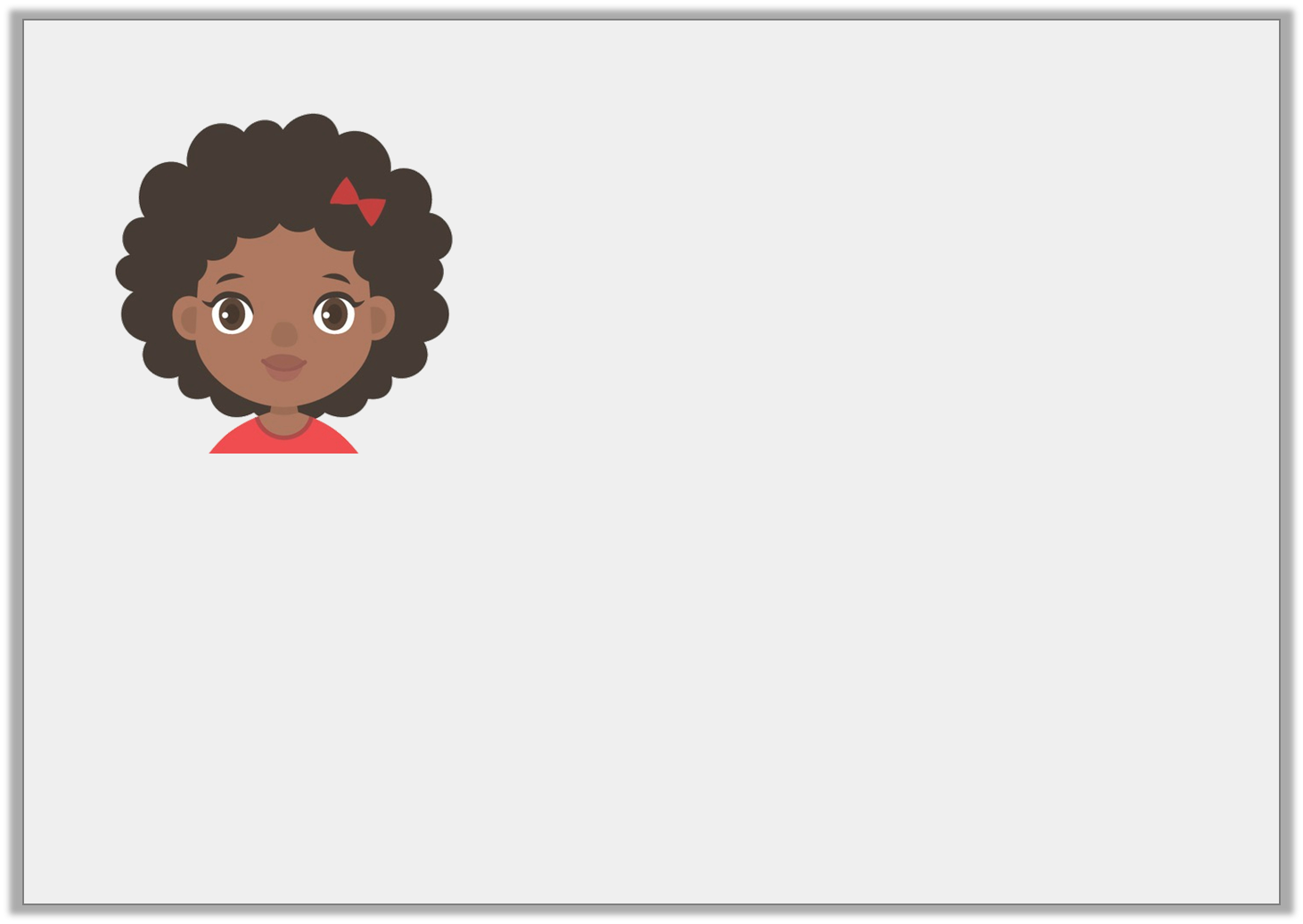 Reasoning 1








True or false? 
Explain your answer.


False because the x axis comes first then the y axis (along the corridor up the stairs/walk before you climb).
You need to plot the y axis first.
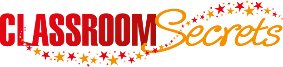 © Classroom Secrets Limited 2018